配偶者控除廃止により女性の労働供給は増えるのか?
名古屋学院大学　
経済学部　4年
早川　寛美
本研究の目的
本研究では配偶者控除廃止により女性の労働供給がどう変化するのを配偶者控除廃止の賛否から明らかにするものである。
　市場調査では配偶者控除廃止の賛否しか問うておらず、賛否の理由となっている要因を分析することで、配偶者控除廃止の是非につなげるものとする。
配偶者控除とは
お母さん「そろそろ仕事調整しないと….」
アルバイト先のパートさん
「控除があるからこれ以上働けない」
というのを聞いたことがありますか….?
実はこれが
配偶者控除なのです。
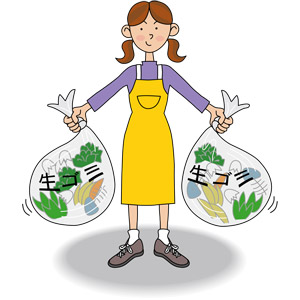 配偶者控除って何????
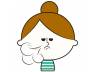 奥さん　年収１０３万円
奥さん「これでは生活は厳しいわ…」
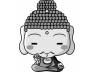 国「ふむ…では旦那の所得税を計算するときに38万円お金を引いてあげよう….]
奥さんの収入から控除（お金をさし引く）するのではなく

旦那さんの収入が控除されるのがポイント！
１０３万円ってどういう事？
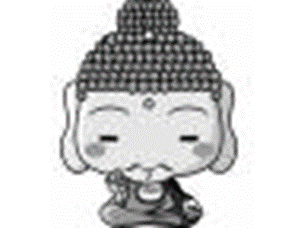 所得税を計算する際に１０３万円というポイントがある
この１０３万円の中には
国「働くとお金かかるよね。だから所得に含めません！！」
という給与所得控除が６５万円（収入によって異なる）
国「誰でもみんな平等にしないといけないから、またまた所得に含めません！！
という基礎控除が３８万円
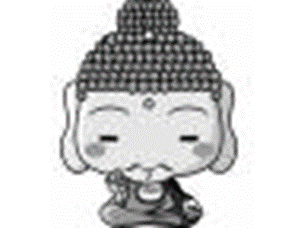 この２つの控除を足すと６５＋３８＝１０３
つまり収入１０３万円から控除として１０３万円を差し引くので
所得税を計算するときは所得が０円という扱いになります。
配偶者控除でどれだけ違うの？１（例）
配偶者控除あり
夫　年収　３３０万円
給与所得控除　１１７万円
基礎控除　３８万円
配偶者控除　３８万円
所得税計算
(330－193)×5%=6.85万円
所得税　6.85万円也
妻　年収　103万円
給与所得控除　65万円
基礎控除　38万円
所得税計算
１０３ー（65＋38）＝０
所得税　0円
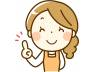 配偶者控除でどれだけ違うの？２（例）
配偶者控除なし
夫　年収　３３０万円
給与所得控除　１１７万円
基礎控除　３８万円
配偶者控除　３８万円
所得税計算
(330－175)×5%=7.75万円
所得税　7.75万円也
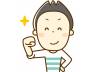 妻　年収　170万円
給与所得控除　68万円
基礎控除　38万円
所得税計算
(170－106)×5%=3.2万円
所得税　3.2万円
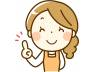 イメージ画像の出所：イラストACより
つまり　配偶者控除があるかないかで
配偶者控除あり　所得税　6.85万円
配偶者控除なし　所得税　10.95万円
4.1万円
の差が出ます
※数字はあくまで例です。所得によって異なります。
配偶者控除廃止の背景
第二次安倍政権は「女性の活躍」を目標に掲げており、配偶者控除はそれを阻害しているとして配偶者控除の廃止を検討している。平成25年6月発表では維持するとしたが翌年3月には再び検討するとし見直しが現実的に。
しかし配偶者控除の廃止は各方面から指摘を受け、‘廃止’ではなく‘見直し’とした。
平成２７年10月現在見直しについては平成２８年以降に‘先送り’となっている。
政府の見直し案の候補
2014　11/8　朝日新聞デジタルを基に作成
各見直し案の課題
②所得制限導入
収入が多い夫婦は配偶者控除をなくす事
→旦那さんの収入が増えれば増えるほど損をし、低収入・中収入世帯はそのまま

③夫婦の所得控除を一定に
正社員同士であれば良いが、正社員×パートのように収入に差があると税負担が大きい。
各見直し案の課題（つづき）
④夫婦の税額控除を一定に
税金の控除を一定にする。主に高所得世帯が増税に。ほかの所得控除も見直す必要。

⑤新たに夫婦控除を設立
夫婦でどれだけ働こうが、控除を一定にする。
今のところ夫婦で76万円の控除の説が濃厚
配偶者控除廃止の世論調査
ここでは配偶者控除の是非についての世論調査を提示します。
株式会社ブライド・ウェイ
子育て・育児支援ポータルサイト「こそだて」にて３０代女性会員のアンケートを基に作成
Huff post career データで考える共働きが増えているのに配偶者控除「存続派」が大多数なわけ
女性の就業調整について
理由
１位　103万円を超えると税金がとられるから　
　　　　　　　　　　　　　　　　　　　      47.8%　
２位　130万円を超えると配偶者の健康保険・厚生年金等の扶養者から外れ自分で払わないといけないから　　　　　　　36.8%
3位　一定額を超えると配偶者控除がなくなり、特別控除もなくなるから                  26.5%
理由
配偶者控除の適用を受けるため　 40%
配偶者の社会保険に加入するため 40%
所得税がかからないようにするため39% 
特別控除の適用を受けるため　 18%
日本経済新聞　2014/7/5電子版
配偶者控除の見直しで働く女性は増える？
短時間労働者実態調査平成２２年度版を基に制作
[Speaker Notes: 調整してないほかも大きく
調整していない人が多いが、それは調整する以上に働けないということであり
あべさんの103万円のせいで働けてないというのは、割合的に少ない。]
配偶者控除に関するアンケート調査
調査対象　名古屋学院大学職員他学生以外　　　　
                         の有職者
調査手法　アンケート用紙に記入
内容　属性を調べ配偶者控除の認知度、　　　　　　　　　
　　　　　廃止の賛否や理由を問う　　　　　　　　　　　　　　　　　　　　　　　　　　　　　
総回収数　９３
サンプル　９０
欠損数　３（配偶者控除廃止の賛否が無回答な為）
回答者の性別・年齢別の割合
[Speaker Notes: 見やすいように大きく（左）
男女分かるように]
回答者の雇用状態
配偶者控除の賛否の結果
市場調査と同じような割合。
さらに属性によって違いが出るのか分析していく。
子供の有無別の賛否
子供の有無別の賛否理由
お金がないからしょうがない
公平性を求めている
配偶者控除賛否の属性・理由まとめ
賛否の属性を探ると、子供のいる・いないで賛否に大きな影響を与えている。
子供の有無で、配偶者控除の賛否の理由に違いはなかった。
ではなぜ子供がいる人が配偶者控除を支持しているのか？
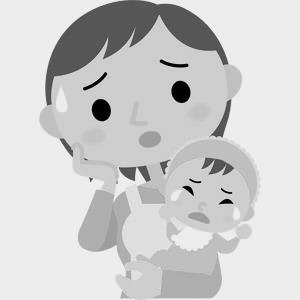 子供がいる世帯の女性の働き方の平均像
パート全国平均時給969円
保育時間が１６：００までとし、9から15時の5時間労働（1時間休憩含む）
９６９円×5時間×20日＝96,900円/月
年103万に収めようとすると約85,000円以内

つまり子供がいる人は配偶者控除内で働くのが精いっぱいである。
本研究の結論（これからの政府がとりうる方向性）
配偶者控除は主婦がパートで働いて稼げるギリギリのラインであるため控除をなくすだけでは、女性の労働供給は増えず。ただの増税になってしまう可能性がある。
配偶者控除を廃止・見直しをするなら、夫婦だけに焦点を当てるのではなく、子供についてどうするのかもセットにして議論をしなくてはいけない。
安倍政権の掲げる「女性の活躍」の為に配偶者控除を廃止したとしても女性の労働はそれほど増加しないと考えられる。
参考文献
2014　11/8　朝日新聞デジタル
Huff post career データで考える共働きが増えているのに配偶者控除「存続派」が大多数なわけ
株式会社ブライド・ウェイ子育て・育児支援ポータルサイト「こそだて」にて３０代女性会員のアンケートを基に作成
短時間労働者実態調査平成２２年度版
日本経済新聞　2014/7/5電子版 配偶者控除の見直しで働く女性は増える？
国会国立図書館配偶者控除見直しに関する議論2015/1/15
平成26年度版　演習所得税法全国経理協会所得税法テキスト　公益財団法人全国経理教育協会編